Germany: Achieving 100% Renewables By 2050ISES  18 th March 2014 Selangor Malaysia
Hans-Josef Fell
President Energy Watch Group
Former Member of German Parliament
Political challenges
Climate warming, loss of biodiversity
peak oil, energy security
nuclear and environmental desasters 
oil wars, poverty, economic crises
 
All these challenges are connected with fossil and nuclear Energies
Renewables will solve these problems
100% Electricity from Renewables
Target by the Green Parliamentarian Group in the Bundestag and many NGOs
TWh
Source: Green Energy Concept, 2010
100% RE is already reality today
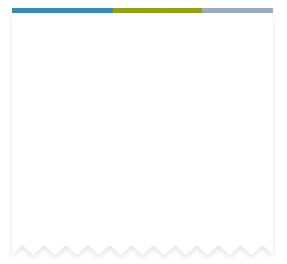 Countries with a 100% RE target
Denmark; Costa Rica; Island; Scotland; Upper Austria

Cities with 100% RE target
Barcelona, Spain; Masdar City UAE; Munich, Germany;  Msheireb Downtown Doha, Qatar; San Francisco, USA	

Small Island States with 100% RE target
Islands of Tuvalu;  Maledives; Cook Islands
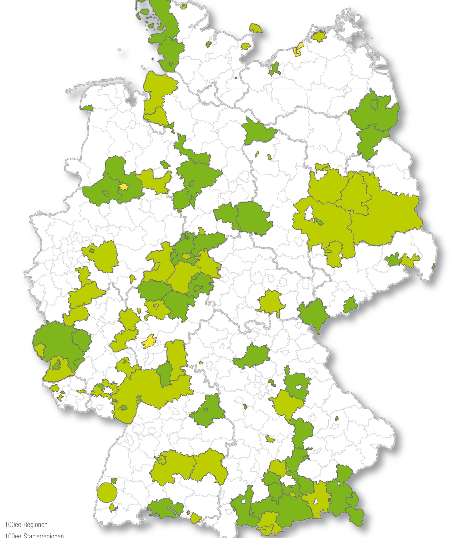 Germany
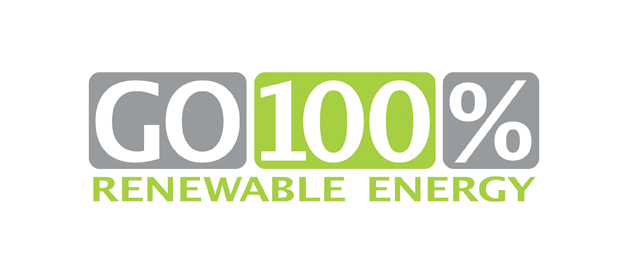 [Speaker Notes: We're 15 to 20 years behind in how we think about renewables.]
Civic cooperativs increase in Germany
In the last three years the amount of cooperatives quadriplucated in Germany
Source: Klaus Novy Institute, 2012
Global Warming
Oftener and more powerfull:
aridity and forest fires, floods and storms
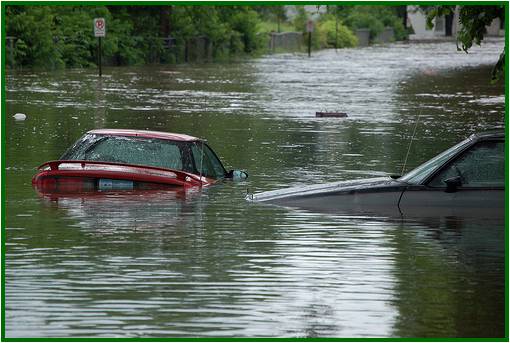 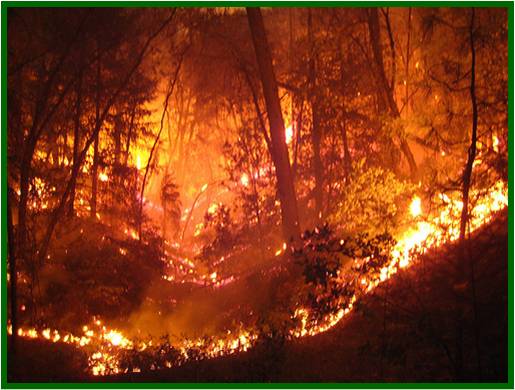 Damage Hurricane Sandy: 100 Billion US $
Oil, Gas and Coal are the Main Causes of Damage to the Climate
Burning of oil, gas, coal emits ~ 80% of all greenhouse gases worldwide 

Real climate protection is only possible by ending the use of oil, gas, coal; this means using exclusively renewable energy and renewable chemistry

Energy saving is very helpful; but energy saving alone will not solve the climate problems
Fukushima March 2011
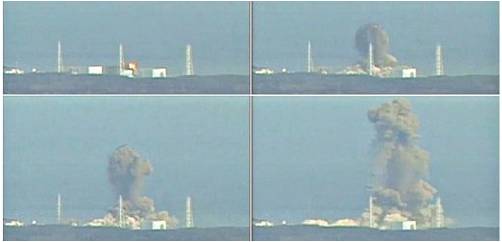 Until 2012 the costs of the reactor disaster amount 100 bn. €
Quelle Bild: BFlickr/Oldmaison
Quelle: Tepco, 7.11.2012
Nuclear Renaissance?Only very few new started.All are overbudget and late
Olkiluoto (Finland):
	build start 2005; forecast cost 3 bn. €, 4 years; 2012: >6 years late, >100% overbudget
Flamanville (France): 
	start 2007; forecast cost 3.3 bn. €, 5 years;    2012: >2016 ready (9 years), >costs 8.5 bn. €
Solar and Nuclear Costs – The Historic Crossover
Solar Energy is Now the Better Buy
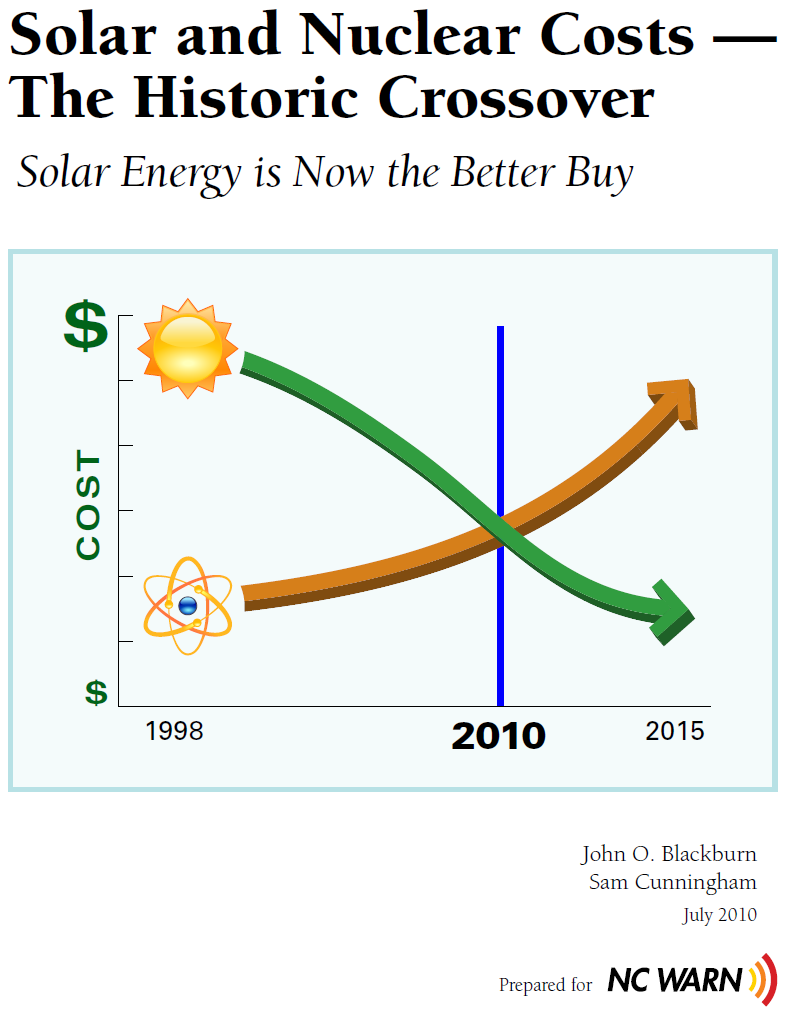 Source: John O. Blackburn, Sam Cunningham, 2010; NC Warn
Annual Additions of Nuclear and Wind Capacities in Megawatts
Source: Rechsteiner, IAEA
Development of Crude Oil Prices 1960-2012
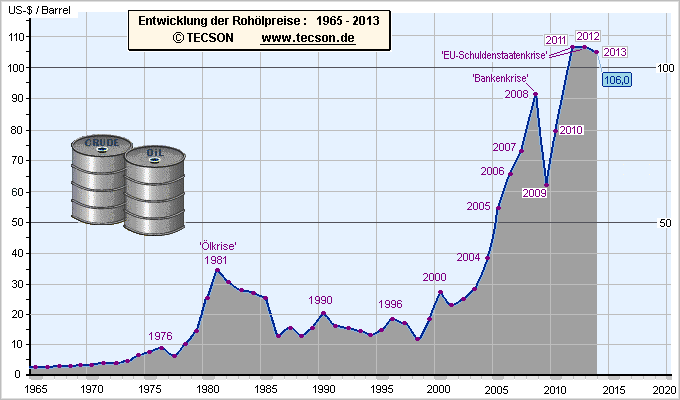 EURO Crisis
Financial crisis
Oil crisis
Source: Tecson
Price of Natural Gas in Europe
Source: BMWi, 2013
The Euro Crisis is also an Oil Crisis
EU-27 in 2011:

Foreign Trade Deficit:
		-196,20 Bn. €

Imports of Energy Resources:
		488,476 Bn. €
Sources: statista, 2013; eurostat, 2013
Development of Feed-in Tariffs for photovoltaic roof systems above 1 MW
in €Cent
Quellen: EEG 2004, EEG 2009, EEG 2013
Unsubsidised Renewables now cheaper than coal and gas power
Bloomberg Study 2013:
New build Windfarm:      80 AUD/MWh
New buildt coal power: 143 AUD/MWh
New buildt gas power:  116 AUD/MWh

Renewables are now cheaper, even in a country like Australia with very cheap coal ressources
Source: http://www.crikey.com.au/topic/renewable-energy/
Solar PV: existing global capacity 1995-2013 in GW
in 2011: 30,2 GW of new photovoltaic plants  were installed 
in 2012: 29,9 GW were installed 
The worldwide capicity has now reached 136,7 GW.
Source: REN21, EPIA
China annual power grid capacity additions (GW)
The world trend is clear: Renewable will fast increase;  fossil and nuclear will decrease
Energy consumer countries will go out of fossil fuels because of rising prices and climate protection
Energy producer countries must now this trend
When they are too late to go to renewables they will face great economic desaters in the coming decades
A Path to 100% sustainable energy by 2030
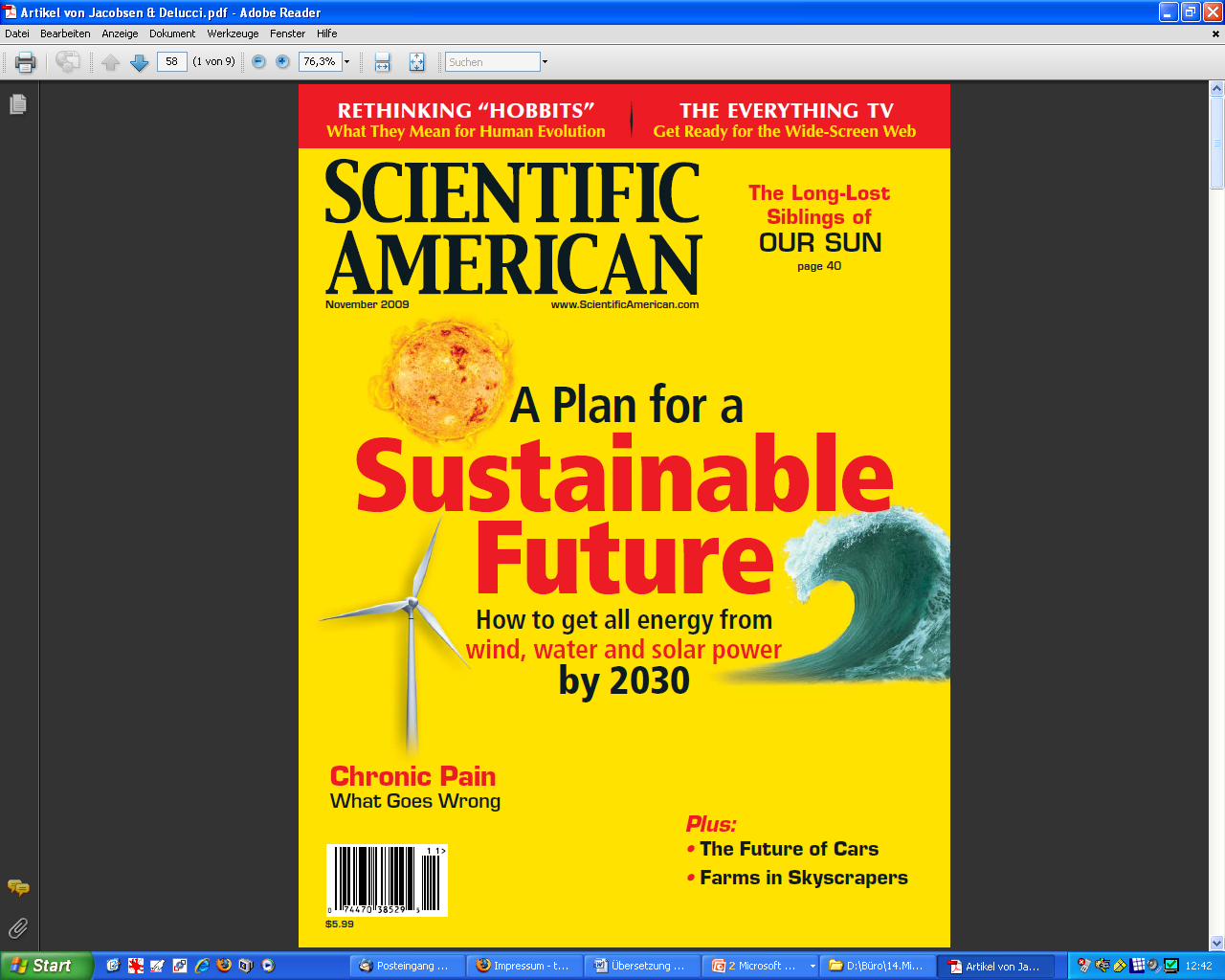 ‘Wind, water and solar technologies can provide
100 percent of the world’s energy, eliminating all
fossil fuels.‘ 

(Mark Z. Jacobson & Mark A. Delucchi)
Source: Standford / Duke University
Share of renewables in the gross electricity consumption in Germany
Source: BMU, BEE, bdew
German electricity export:after phasing out 8 nuclear reactors record export in 2013
in bn. kWh
Quelle: statista,de 2012; AGEB, 2013
My advice for Malaysia
Fast development of renewable sector in Malysia
Wind, Solar, Geothermal, Hydro, Waves
Bioenergy also for export:
Biofuels from sustainable farms (no Rainwood cutting)
Biocoal from agriculture and municipal waste
Otherwise Malaysia will loose the main business of oil without any compensation
Amount of the installed solar home systems by the Grameen Bank in Bangladesh
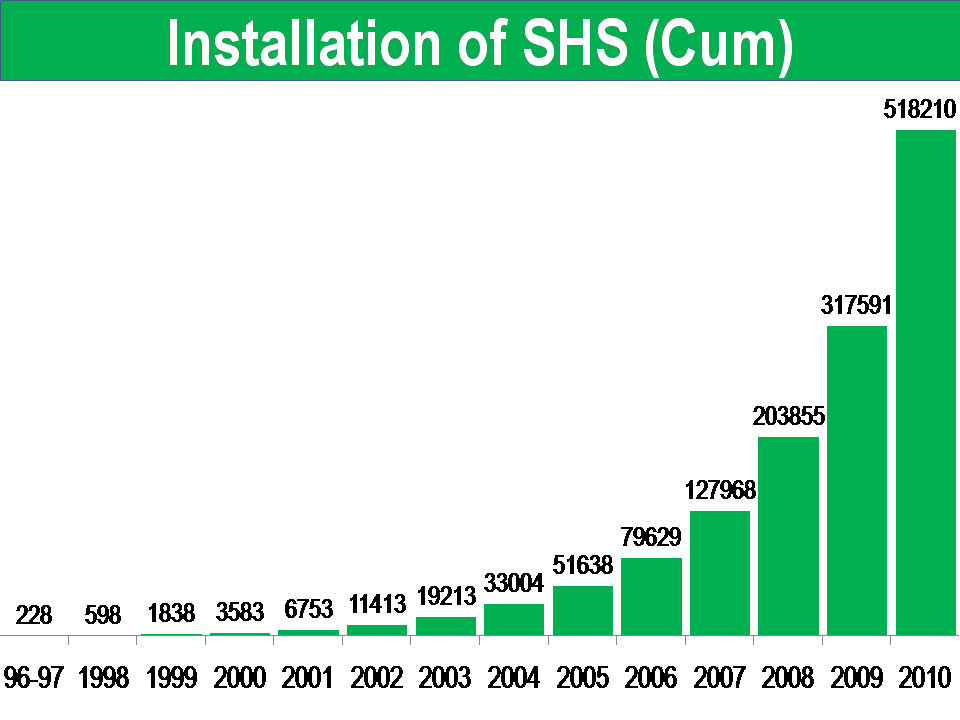 Solarpower helps to reduce Poverty
Source: www.gshakti.org
Asia-Pacific Supergrid
Study ANU, Canberra, Prof Dr. Andrew Blaker:

pv plants, hydro-pump-storage power 
in Australia plus supergrid

will produce solarpower 
by 8 $Cent/kWh
for Australia and Southeast Asia
3 MW Solar power plant Belectric
Quelle: http://www.belectric.com
Z20 – Energy-/Electrical Power Storage from BlueSky Energy
Standard Container 
(6,1 x 2,4 x 2,4 m)
(20 x 8 x 8 ft.)
Technology: Zinc-Iron Redox-Flow-Battery
Application: PV-systems and wind parks
Green Technology: contaminant-free, non-toxic, non- flammable, non-explosive
Sustainability: Raw material worldwide „unlimited" and inexpensive available
Scalability: One Battery (container) contains                48 – 80 kW power → 120 – 160 kWh energy;    scalable up to multiple MWh
Cost effectiveness: most cost-effective and safest technology of all large energy storage systems. Cost per kWh:  currently 0,10 €/kWh; with decreasing tendency. ROI approx. 7 years
Life time: 20+ year life at 7000 cycles
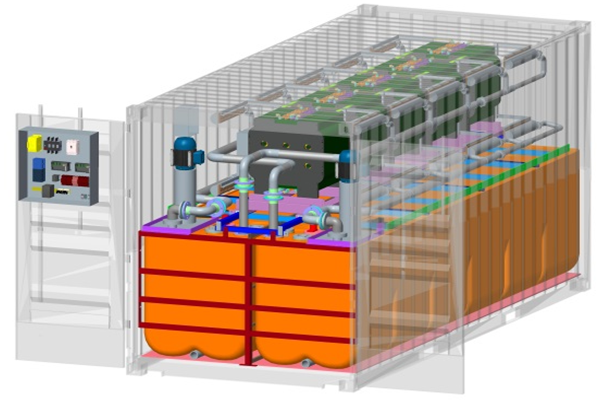 Pump
3 – 5 Battery Stacks
Tanks for Electrolytes
Hydrothermal Carbonisation (HTC)
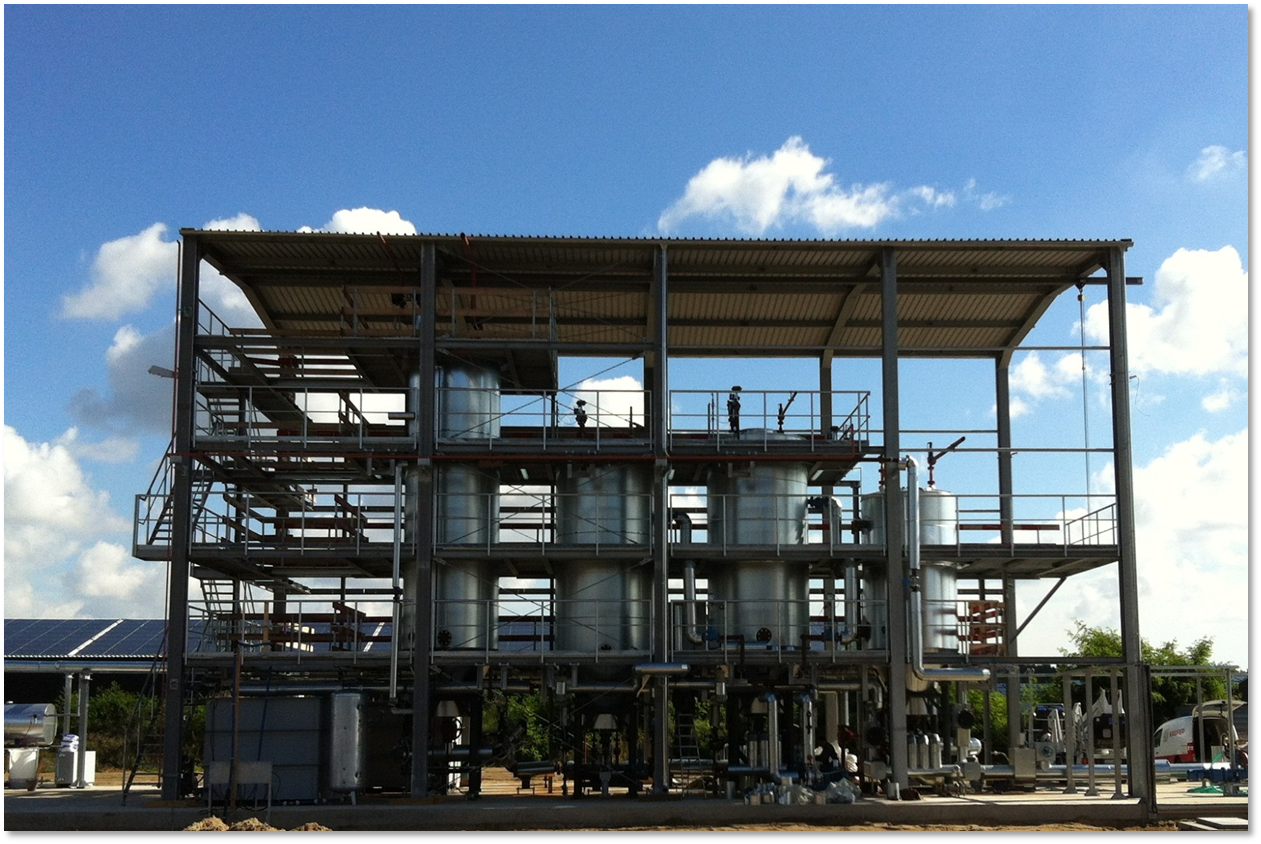 Process: 
Input: Plants, Agriculture and Municipal Waste;
Output: Biocoal;
Usage of biocoal:
Fuel: 8 €/MWh   (Mineral Coal 22 €/MWh)
Chemical base (oil substitute)
Fertiliser  (carbon binding in soil)
Source:  Ava-Co2; Antora; EU Projekt Bioboost
With biochar rapid greening for eroded and degraded areas
July 2010
August 2011
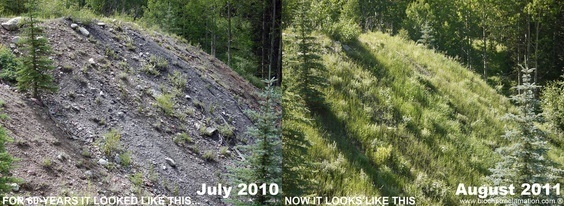 For 60 years it looked like this
Now it looks like this
Slag heap of a US coal mine
Source: Aspen Global Change Institute
Ecological Oil Palm Plantage, Sime Darby, Malaysia
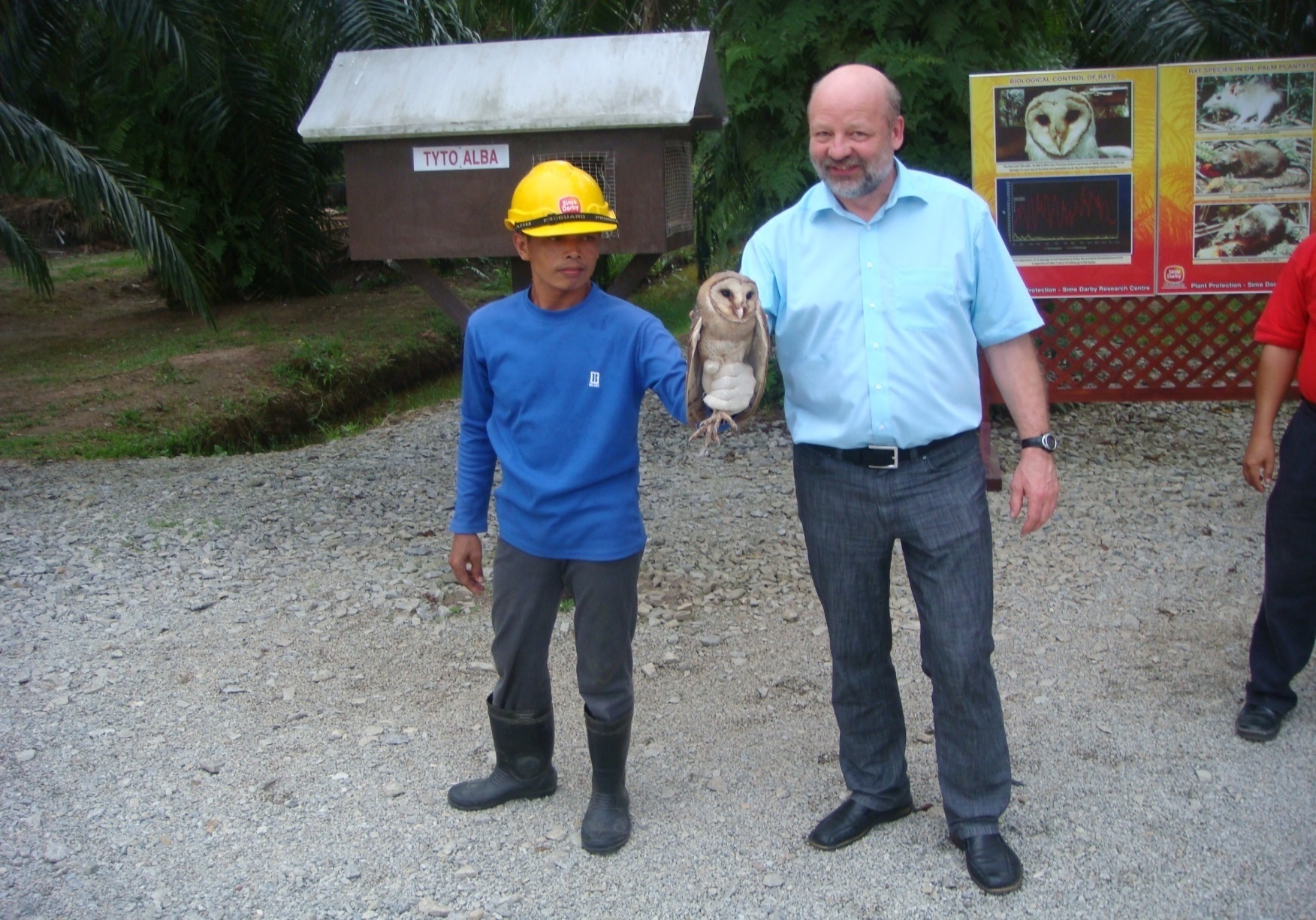 Source: Hans-Josef Fell
New Book about Global Cooling
published in summer 2012.

paperback edition for 19 €.
www.globalcooling-climateprotection.net
Thank You Very Much for Your Attention!
www.hans-josef-fell.de